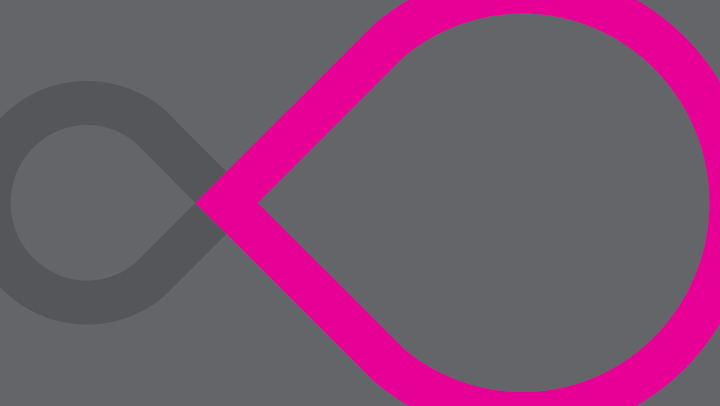 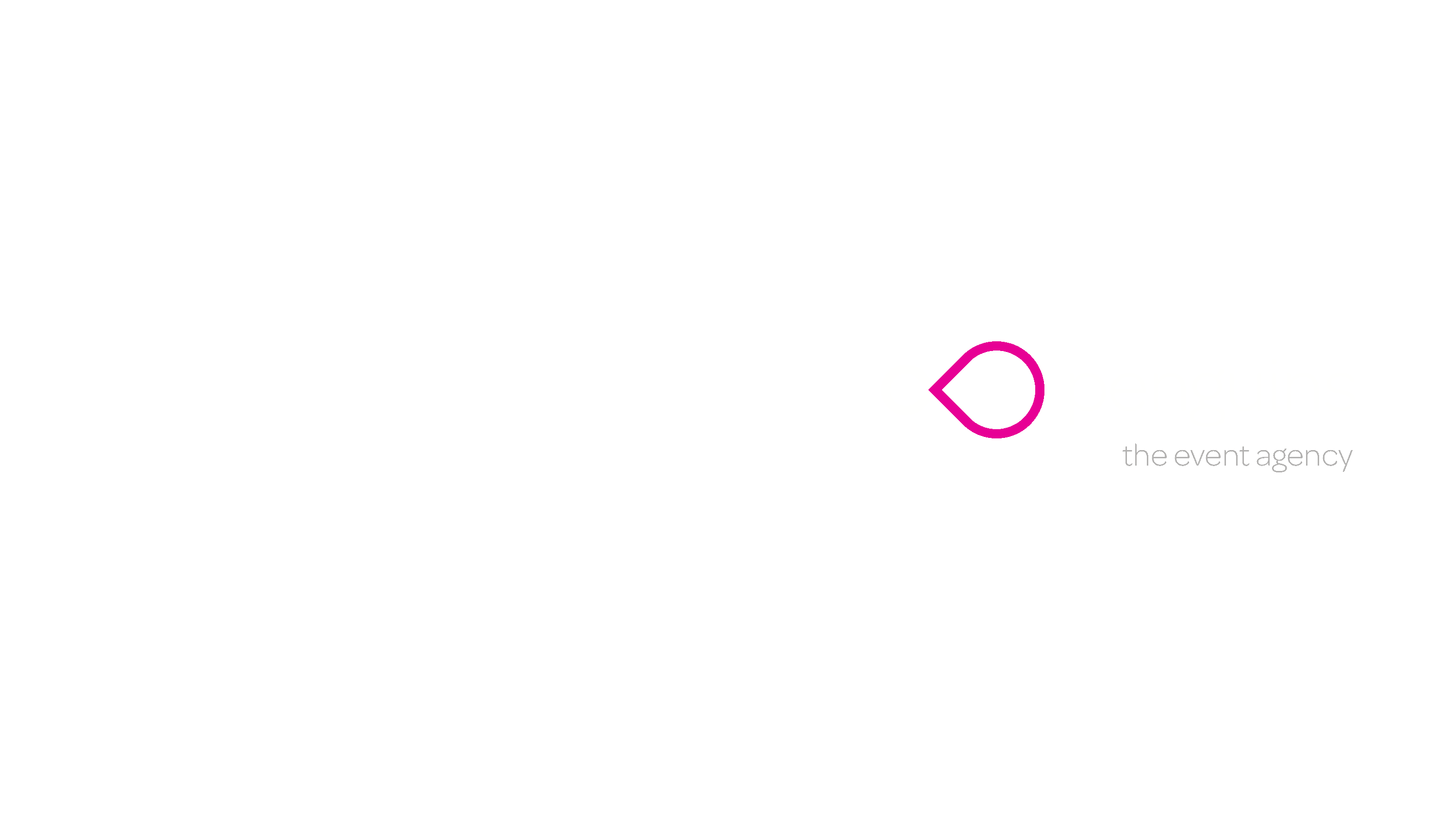 MY BRIEF
the event agency
www.penguins.co.uk
[Speaker Notes: Conference]
Securing a new partner agency to work on a project can be a painful and arduous task. We aim to make the process as simple and straightforward as possible and hope to speed up the process by getting the right information early on to allow informative decisions to be made quickly, with realistic budget forecasts and reliable project management information. 
 
This document is intended as a guide to help you supply the information we require to create the most accurate proposal possible. It will also enable us to decide if we are able to add significant value to the project by offering our services or if perhaps we can suggest other partners who may be better suited and more useful to you.
 
In some cases approximate answers would suffice and please feel free to add further information if you think it may help us achieve the best results for your business.
 
 
 
Section 1 – Project contact details
 
Section 2 – Project reach and objectives
 
Section 3 – How can we help?
 
Section 4 - Budget and timeline
Briefing
Document
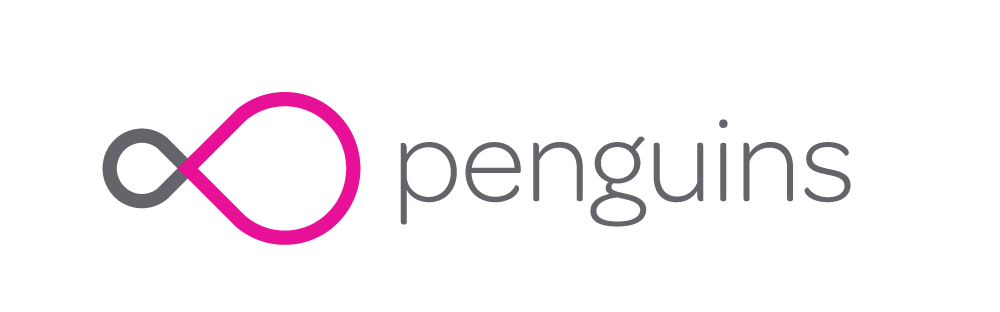 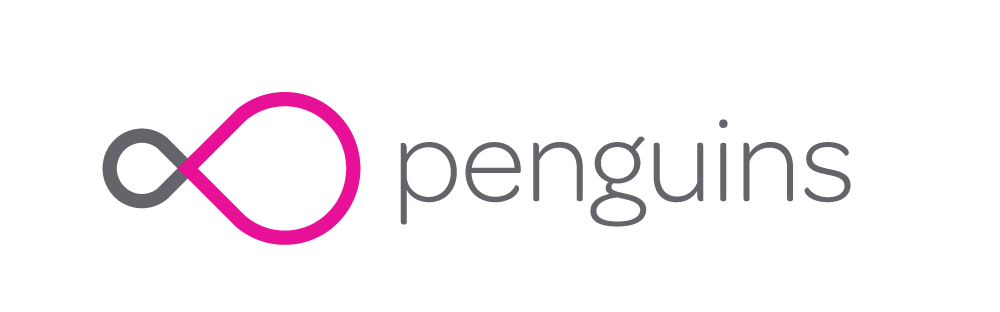 Section 1 
Project contact details
Section 2  
Project reach & objectives
Please find below a list of services below that we can provide. Please tick the box to the services required and/or detail additional services that are not listed but are required.

EVENT MANAGEMENT
Section 3
How can we help?
Section 3 
How can we help?
PRODUCTION  MANAGEMENT
Section 4 
Budget & timeline
Thank you for taking the time to fill out this briefing document and giving Penguins the opportunity to work alongside you.
For a project to be truly successful it is important that we have trust and confidence in each other, and this is the first step in a fast track process to achieve the perfect working relationship.

We look forward to working with you soon.